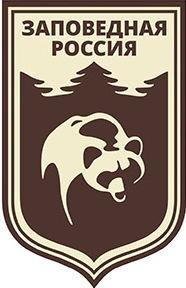 14 октября – 
День работников заповедного дела
ВИКТОРИНА 

«Заповедные загадки»
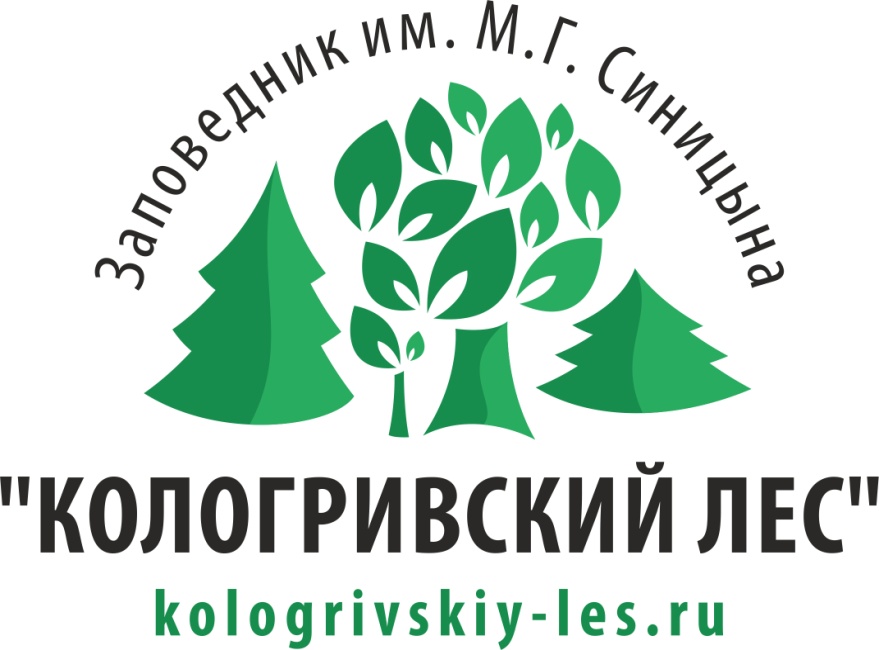 Создан в 2006 году
«Кологривский лес» расположен на территориии 5 районов Костромской области: Кологривского, Мантуровского, Парфеньевского, Чухломского, Нейского. Площадь – около 60 тыс. гектаров.
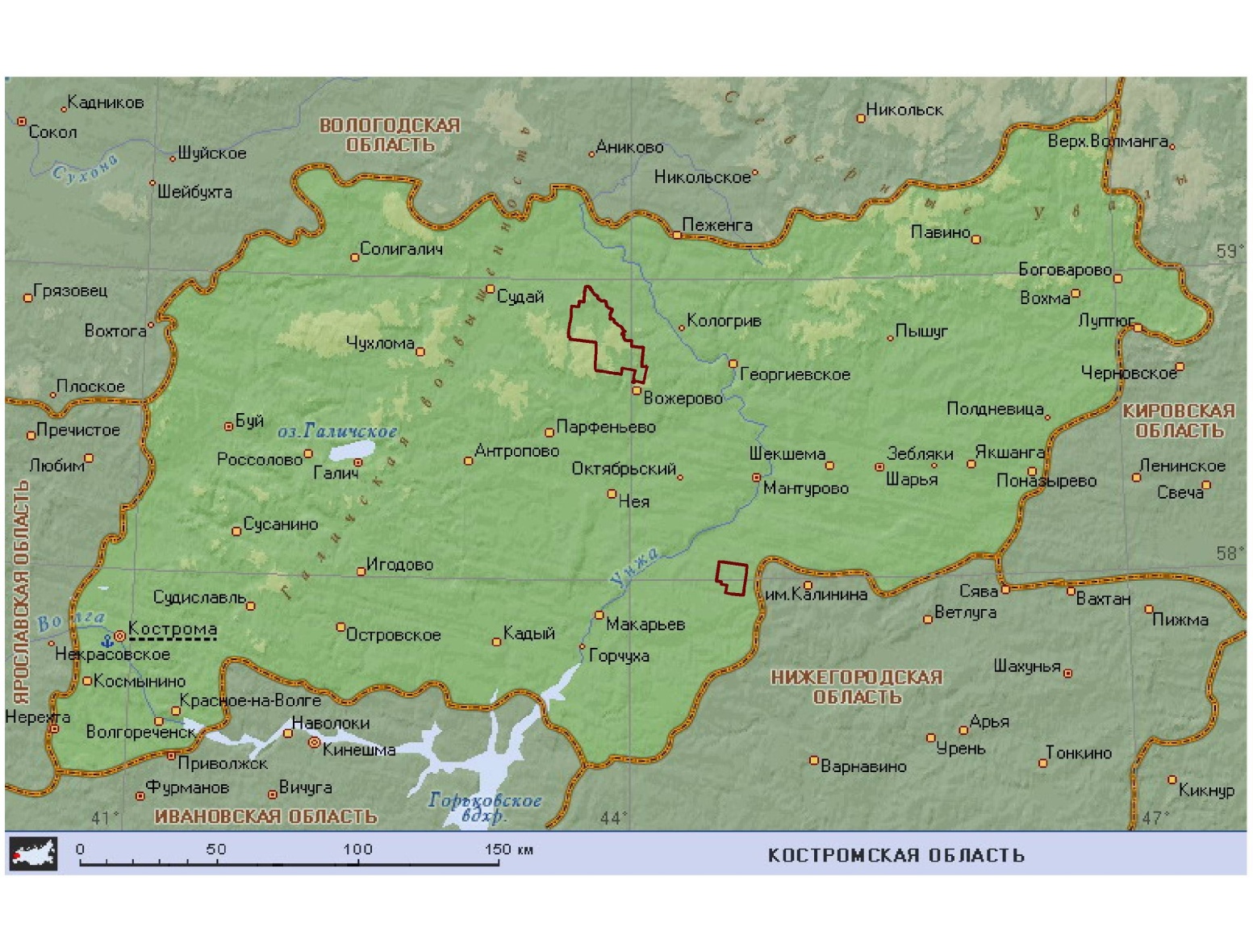 Как называется особо охраняемая природная территория с самым строгим режимом охраны?
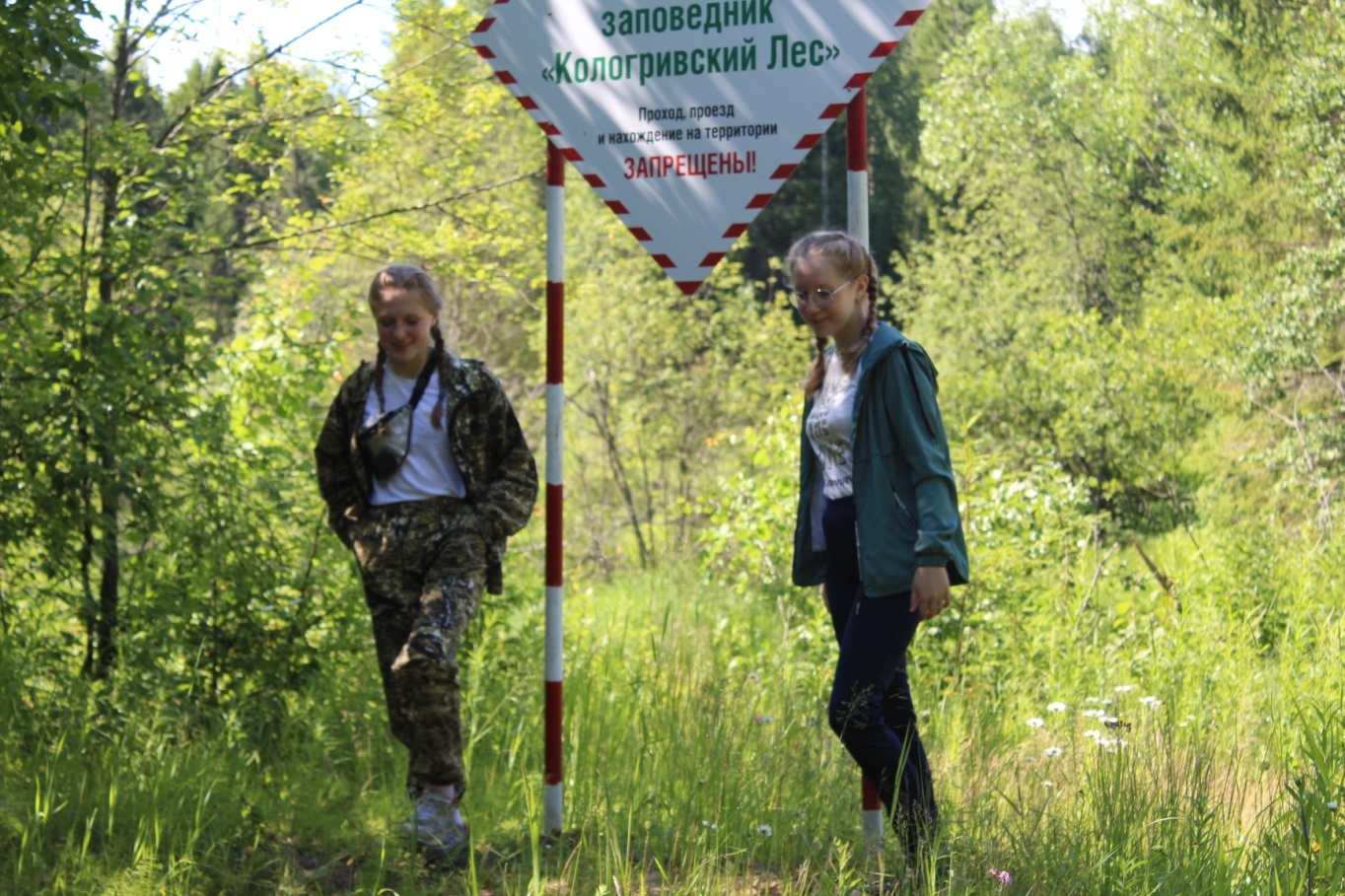 1. Заказник

2. Заповедник

3. Национальный парк

4. Памятник природы
Заповедник – это территория, на которой…


охраняется весь природный комплекс (почва, вода, растения, животные) 

охраняются редкие виды растений и животных

разводят животных редких видов
Как называются сотрудники, которые следят за соблюдением режима  охраны заповедника?
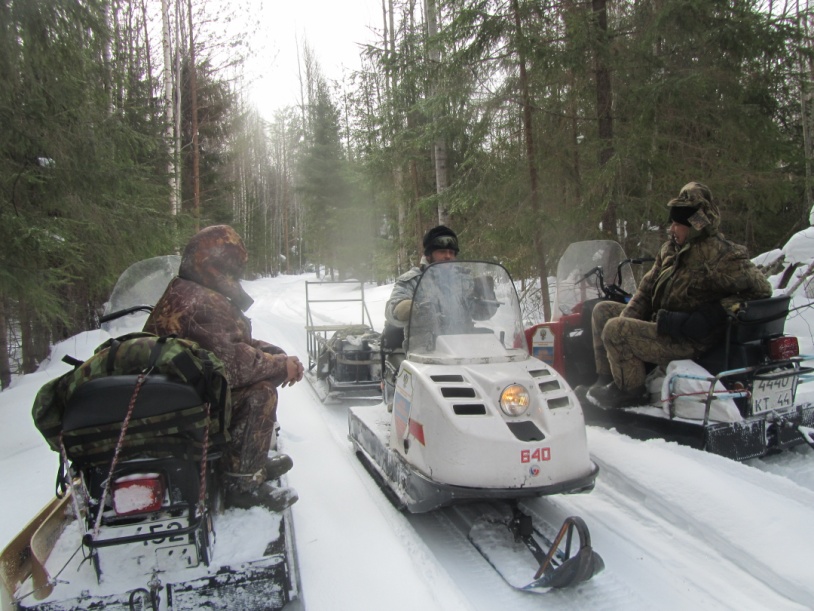 1.Общественные контролеры 

2.Государственные инспекторы

3.Охранники

4.Рейнджеры
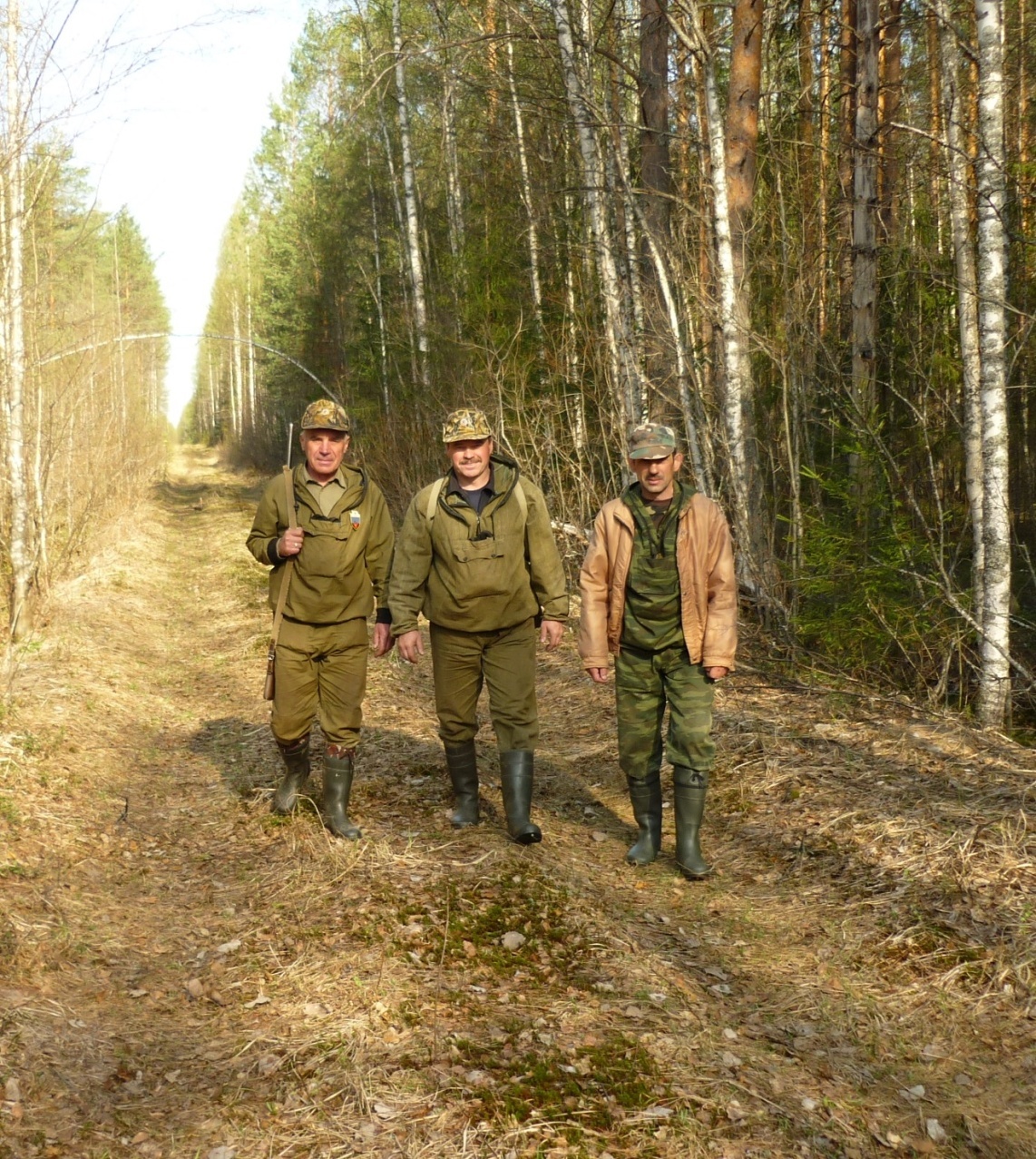 Как называется отдел, который занимается изучением природы заповедника?
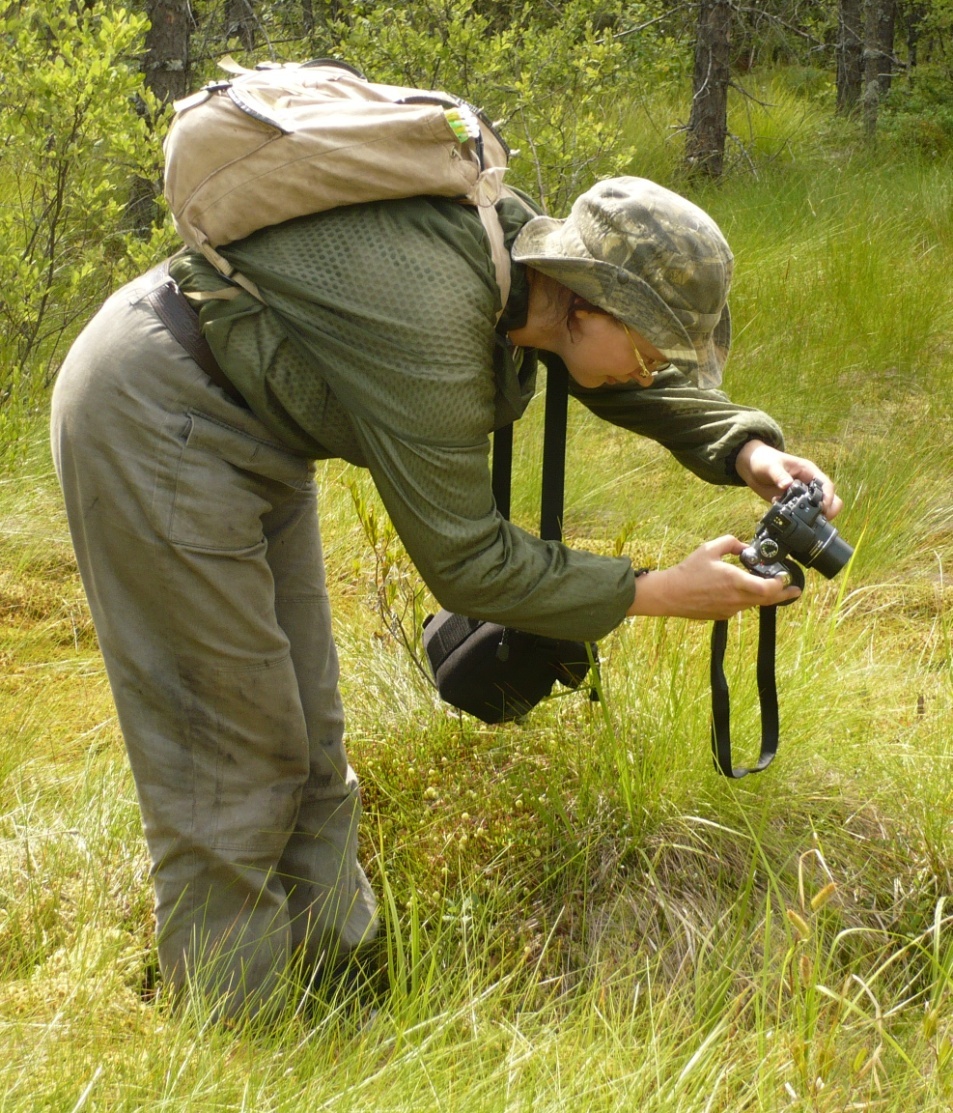 1.Наукоёмкий 

2. Информационно-аналитический

3. Мыслительный

4. Научный
Зачем волонтёры рисуют на деревьях?
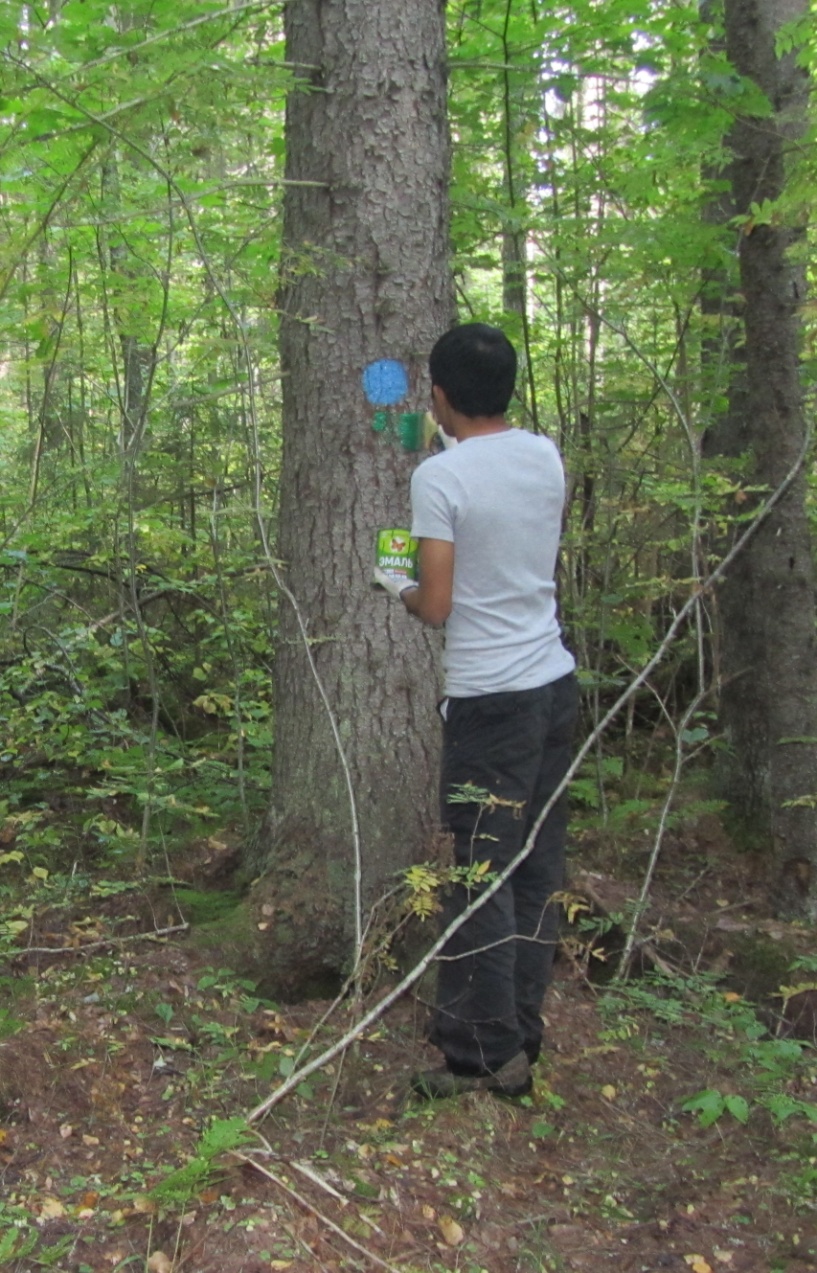 1.Чтобы деревья не украли 

2. Маркируют экологическую тропу

3. Чтобы не портить бумагу

4. Для борьбы с вредителями
Откуда в заповеднике вагон?
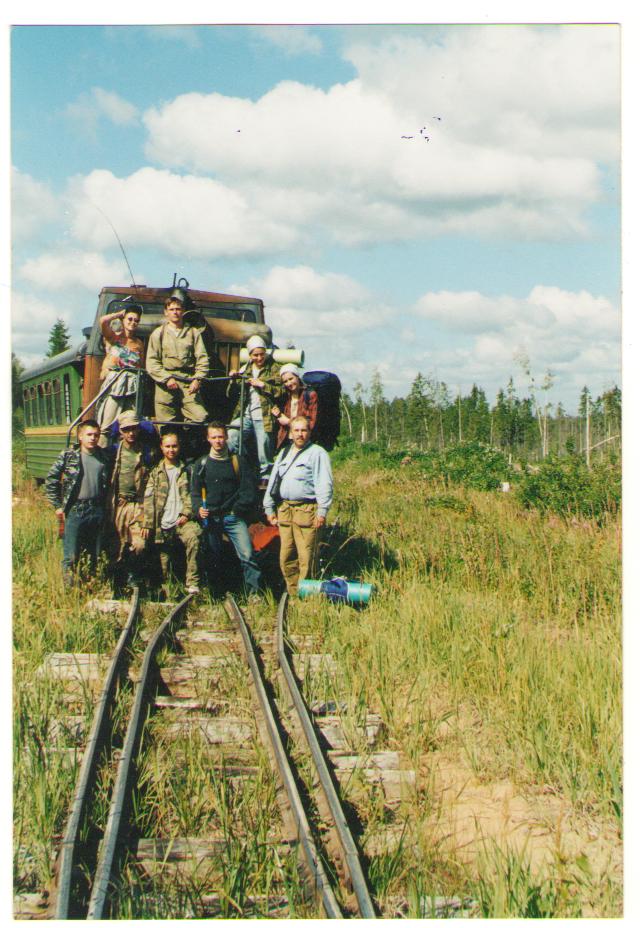 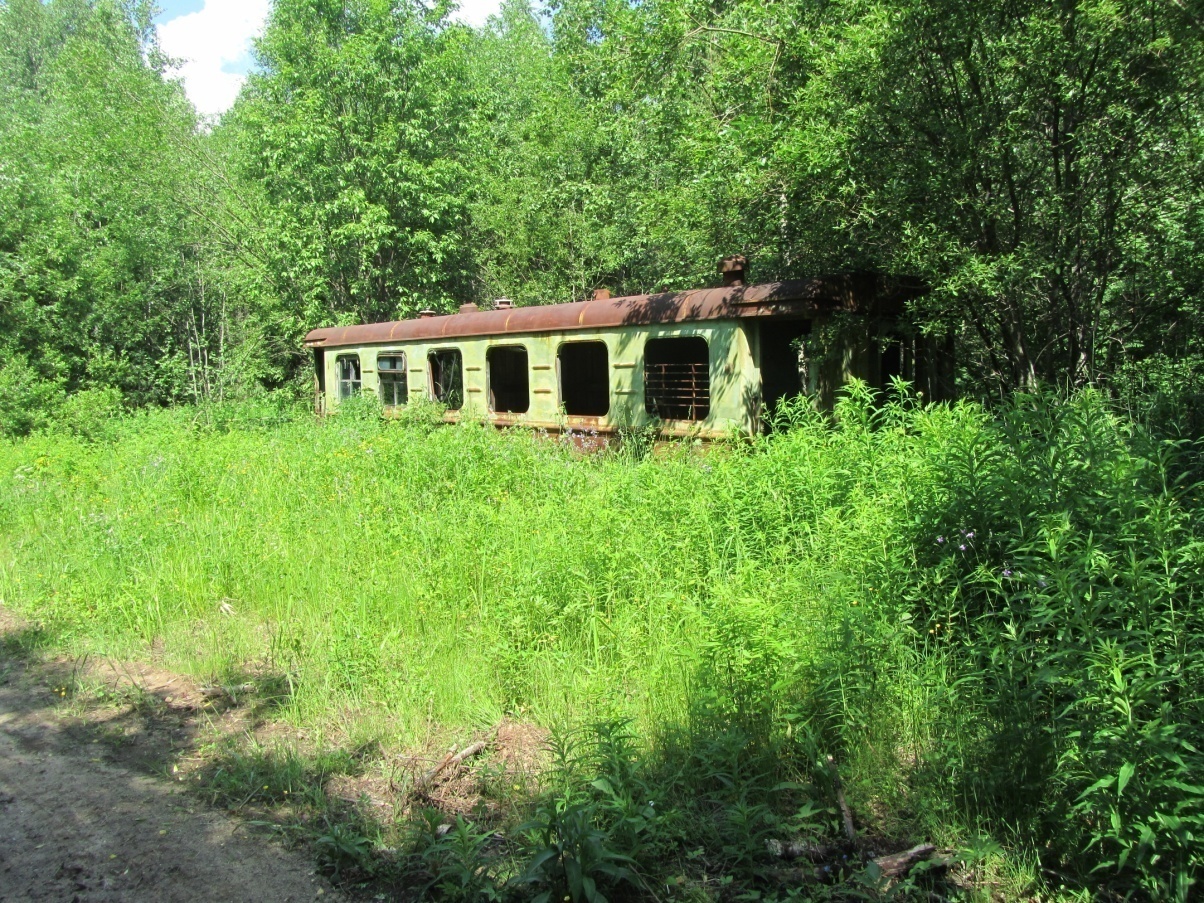 1. Во время урагана ветром занесло

2. В заповедник ходят поезда

3.Остался от бывшей УЖД (узкоколейной железной дороги)

4.Привезли
Марш парков – это акция в поддержку:
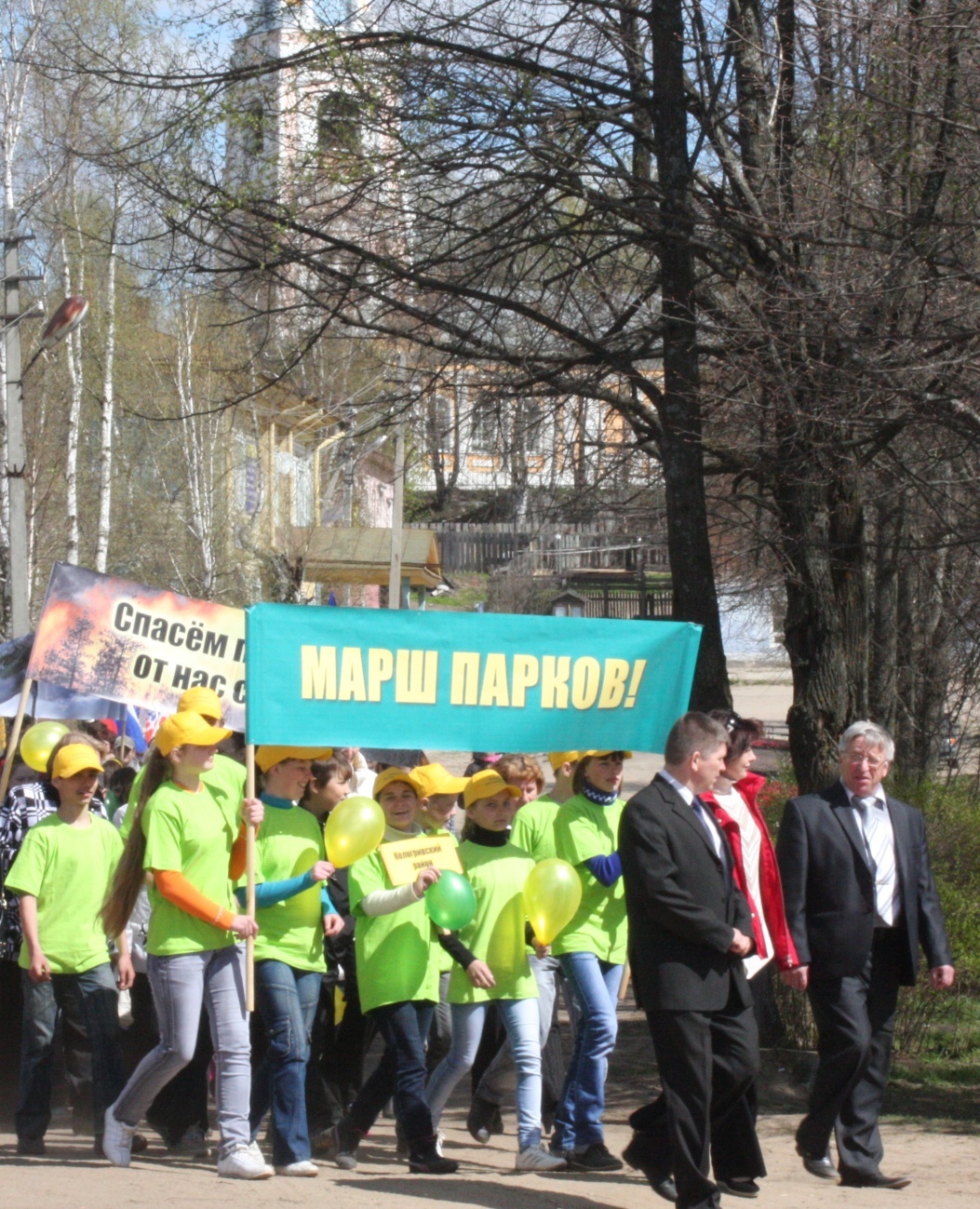 1. Заповедников и национальных парков 

2. Парков культуры и отдыха

3. Автопарков

4. Аквапарков
Что за деревце прорастает на пеньке?
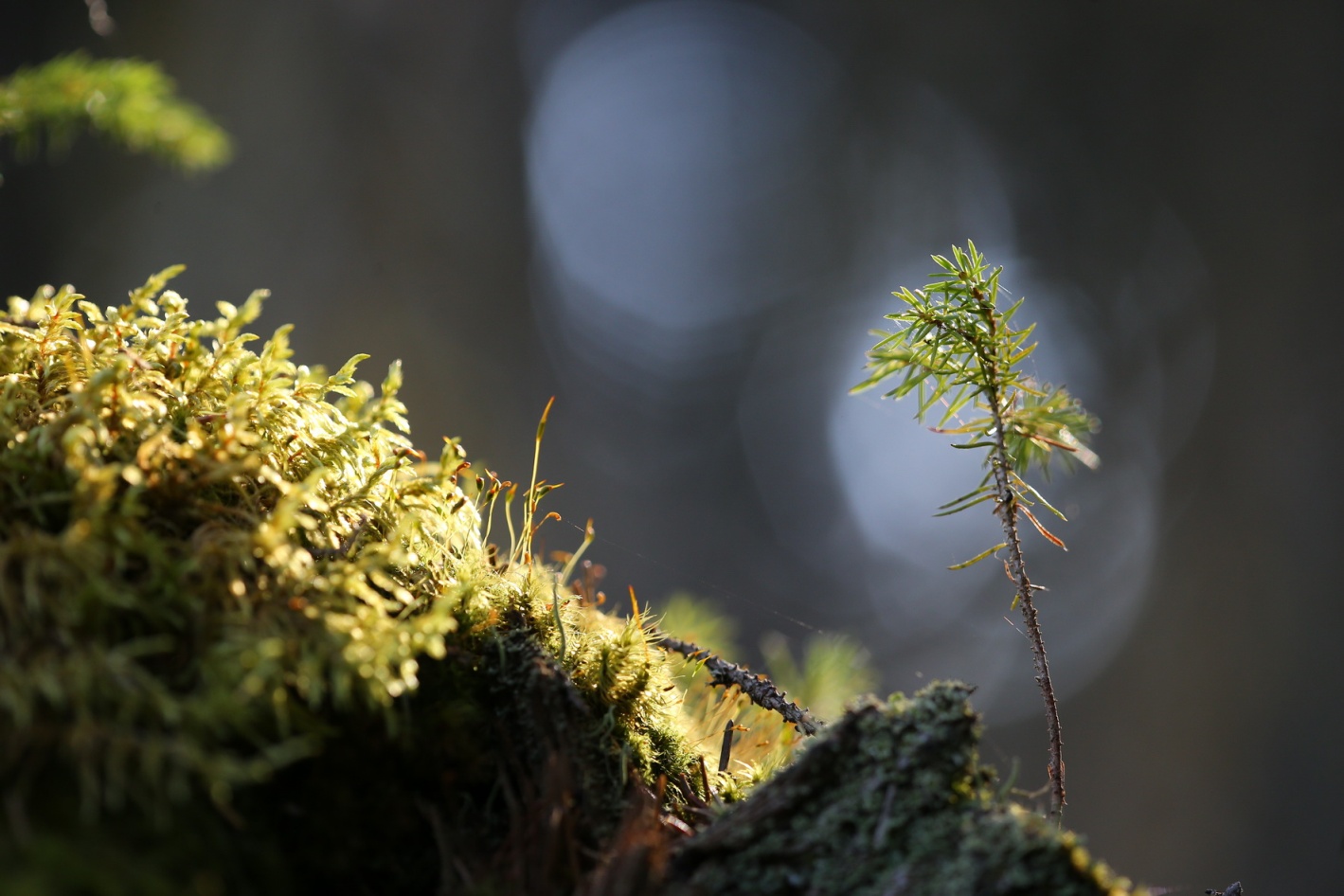 молодая ель
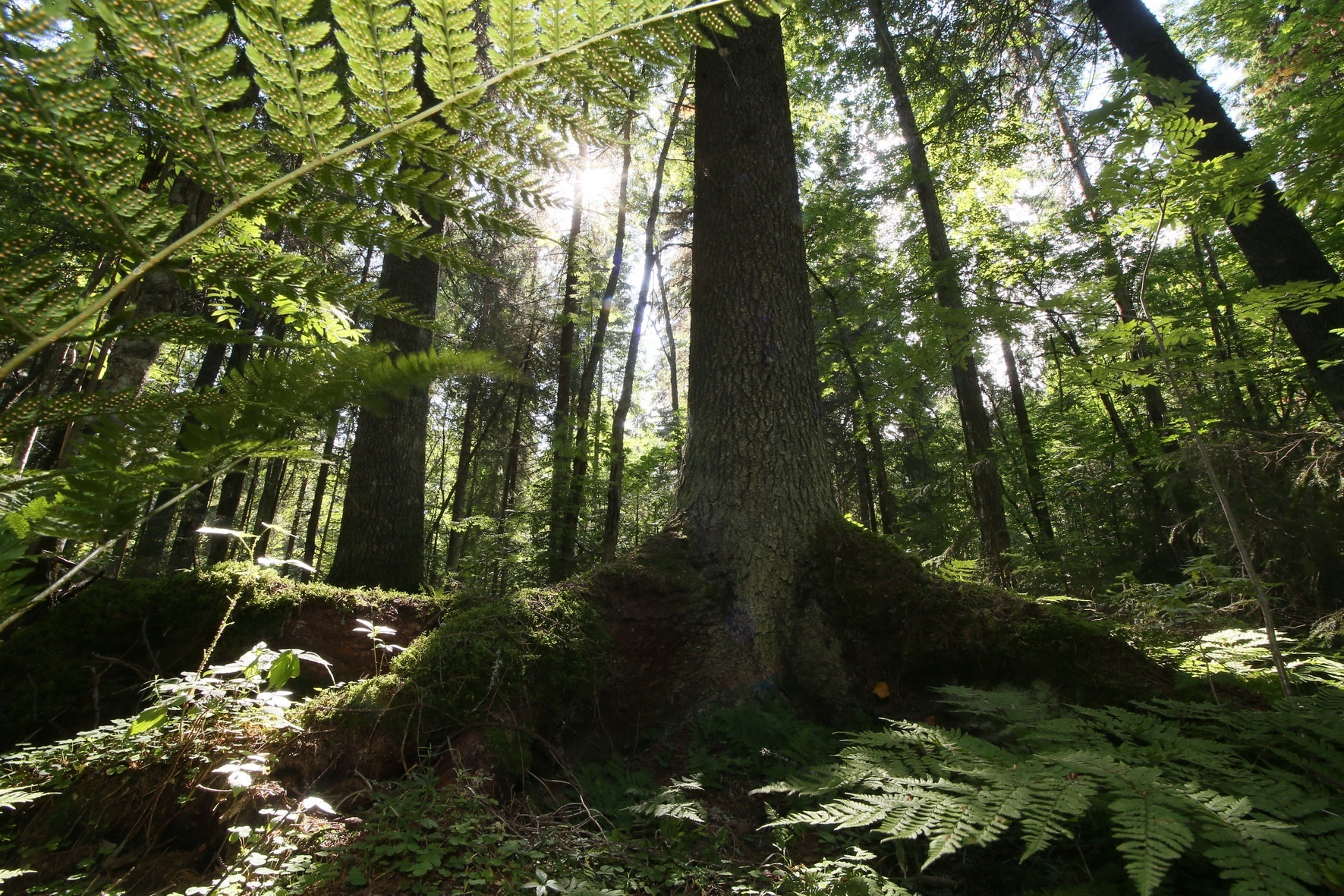 Так она будет выглядеть через 300 лет
Что это такое?
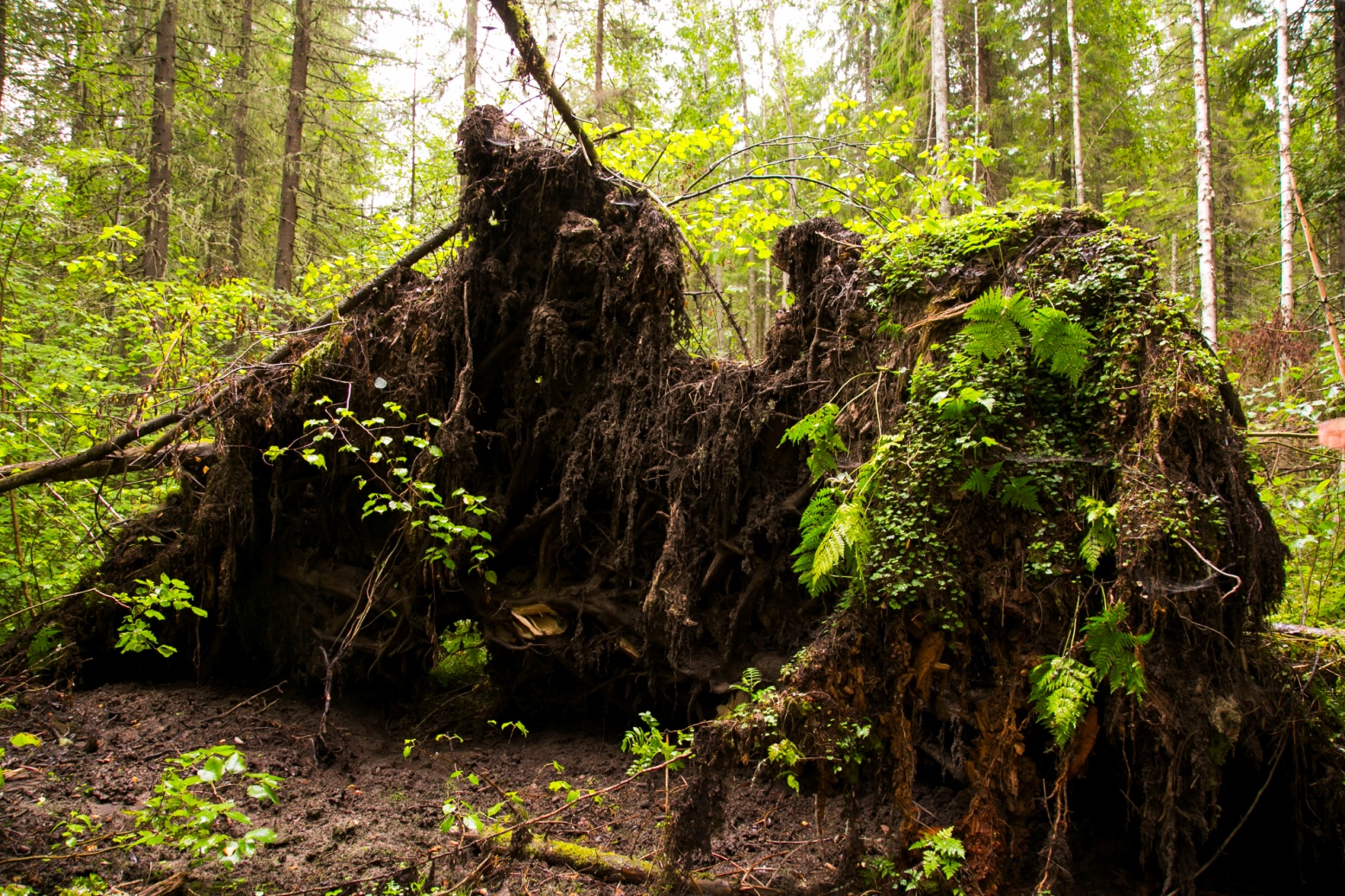 Выворотень - корень ели, который при падении «выворотил» участок почвы
Что это такое вылезает из-под земли?
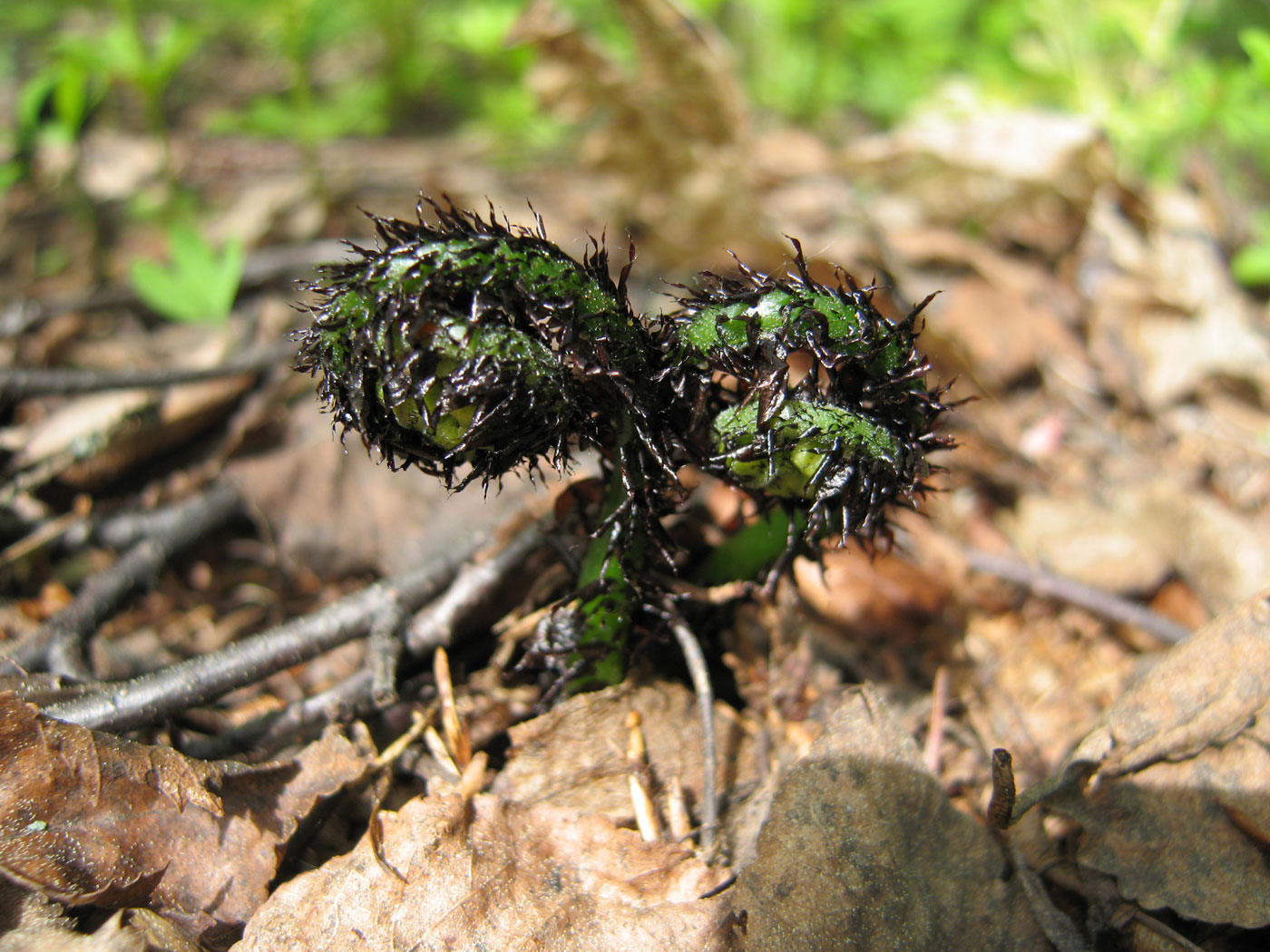 Папоротник
 
диплазиум 
сибирский
Что это такое?
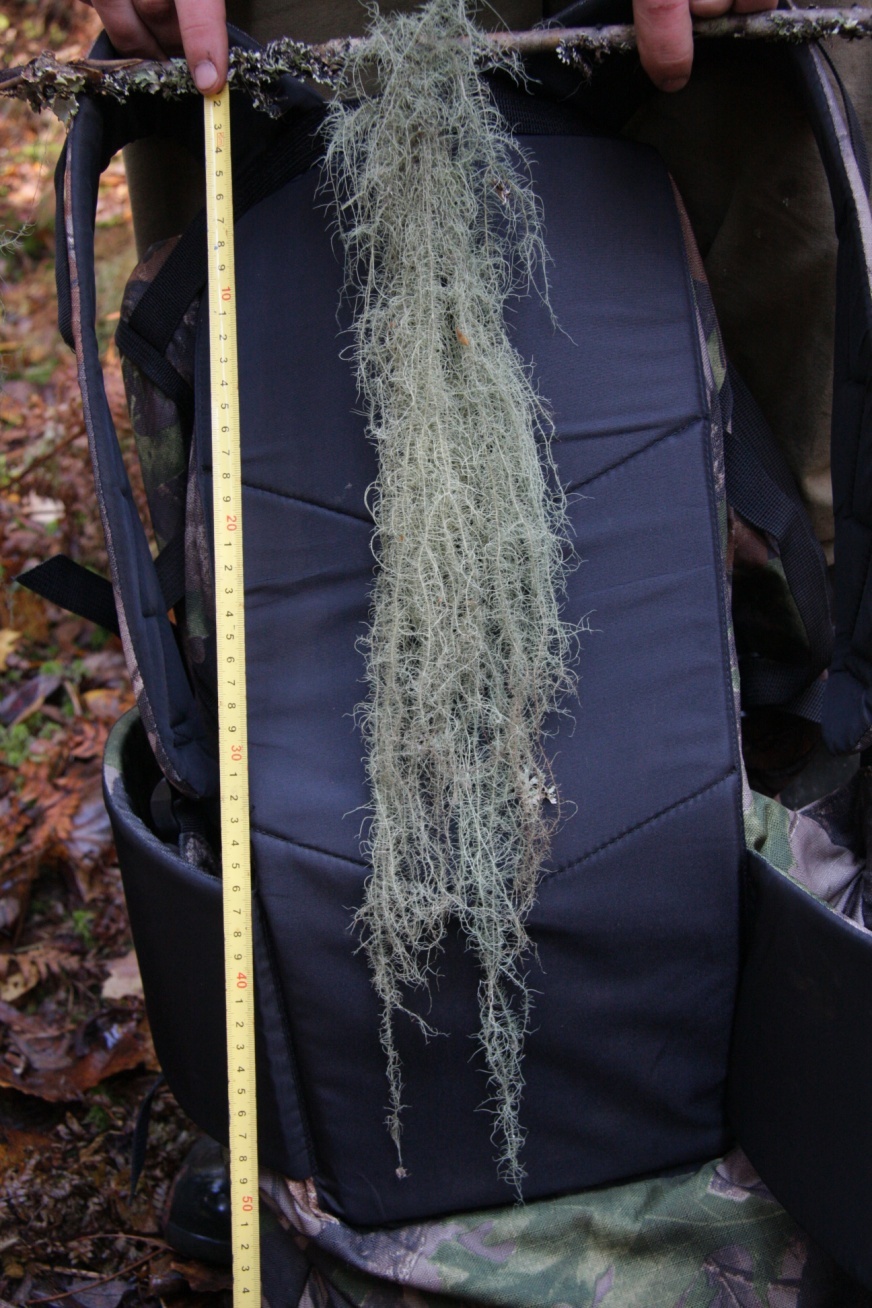 Кто-то повесил на ветку нитки
Кусок бороды Лешего
Кто-то повесил сушить мочалку
Лишайник
Что случилось в лесу?
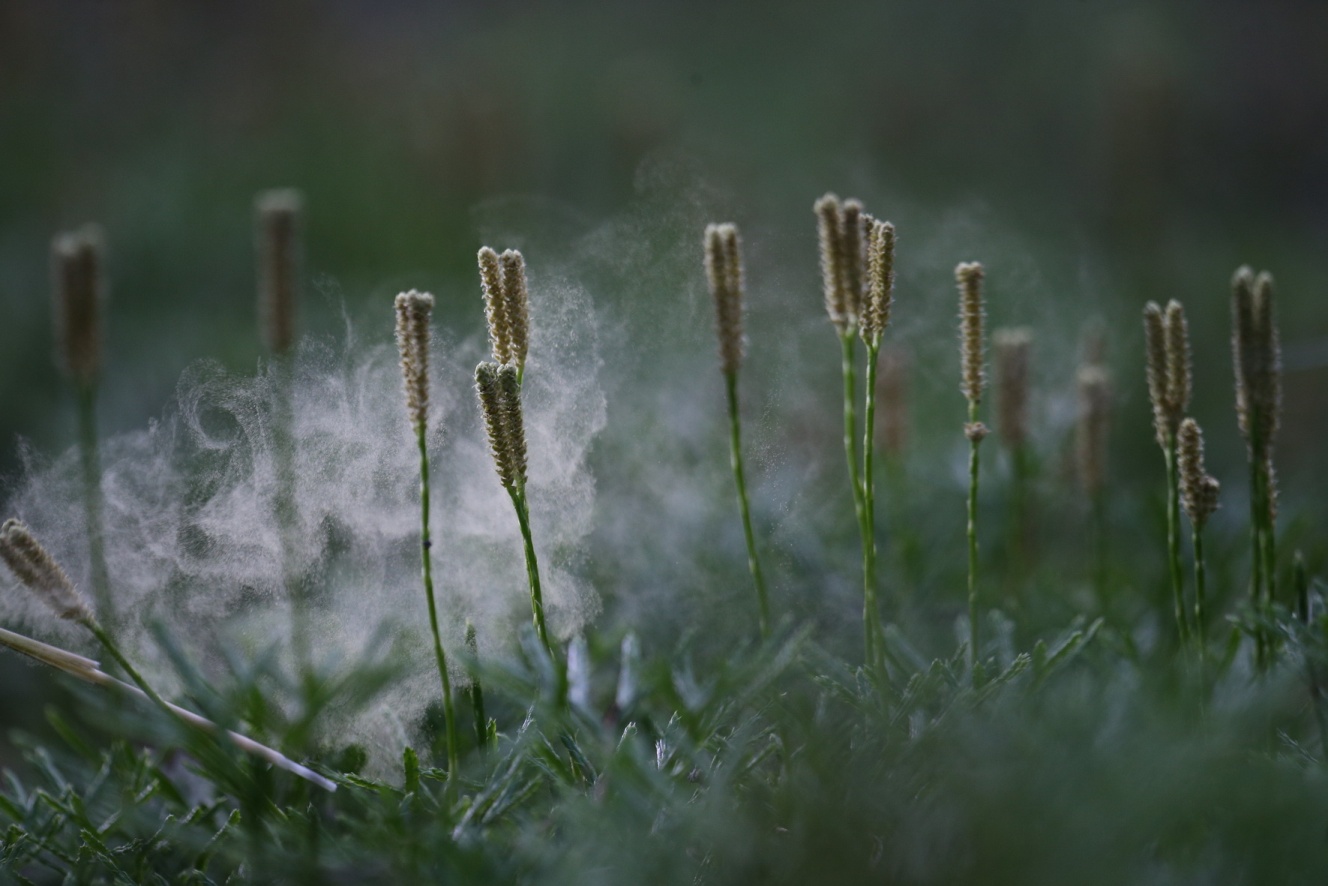 1. Кто-то бросил непотушенный окурок
2. Мука рассыпалась
3. Плаун рассеивает споры
4. Туман стелется по земле
Как называется это растение?
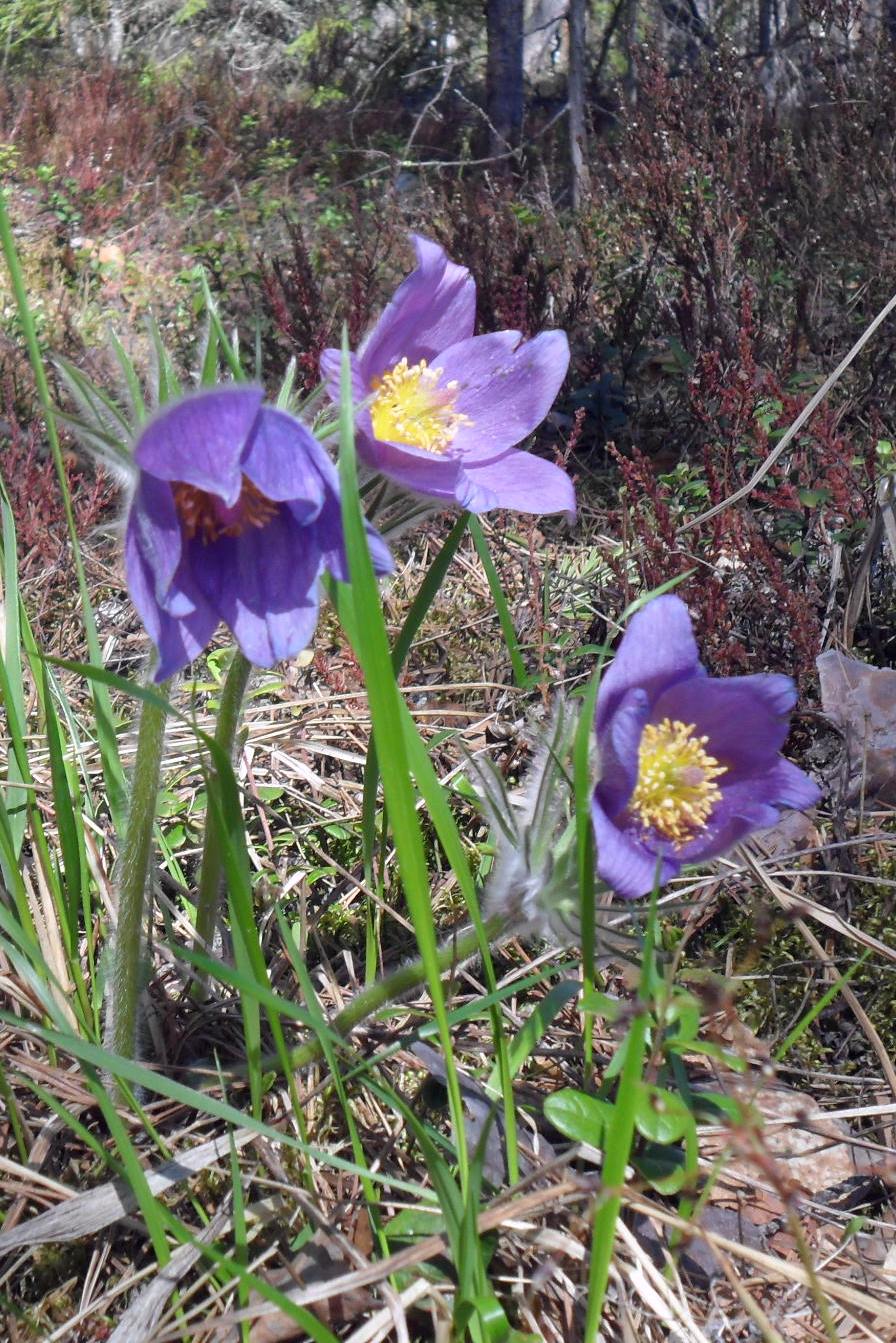 1. Отстрел

2. Прострел

3. Поспел

4. Не успел
Что это?
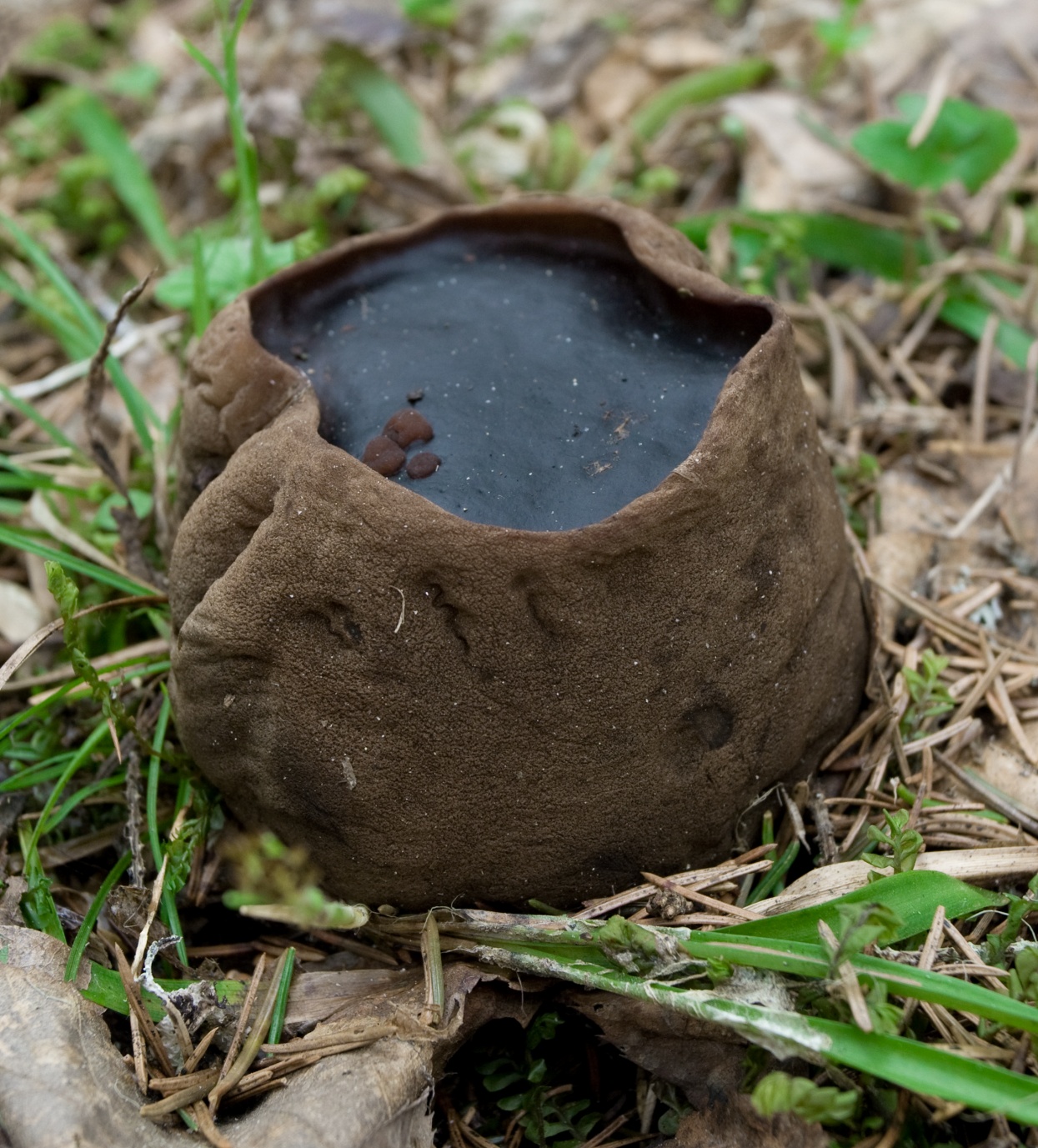 Гриб

саркосома 
шаровидная
Почему инспектор не увидел 
под деревом шишек?
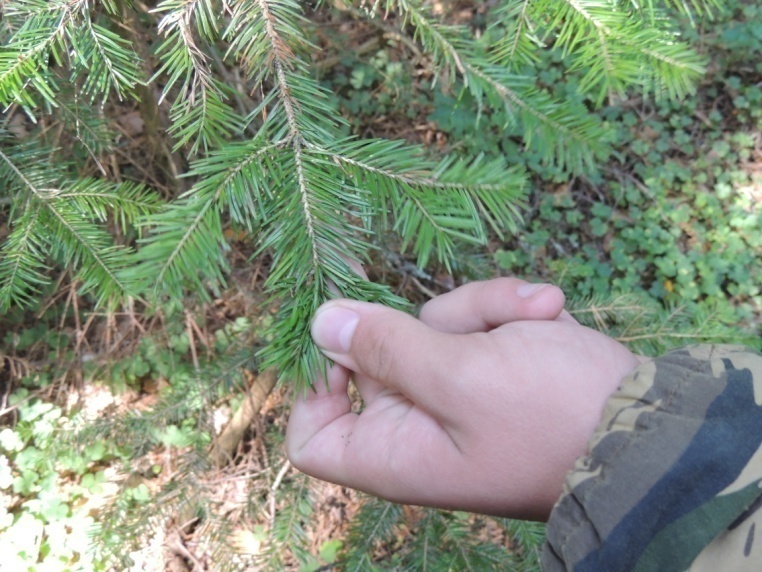 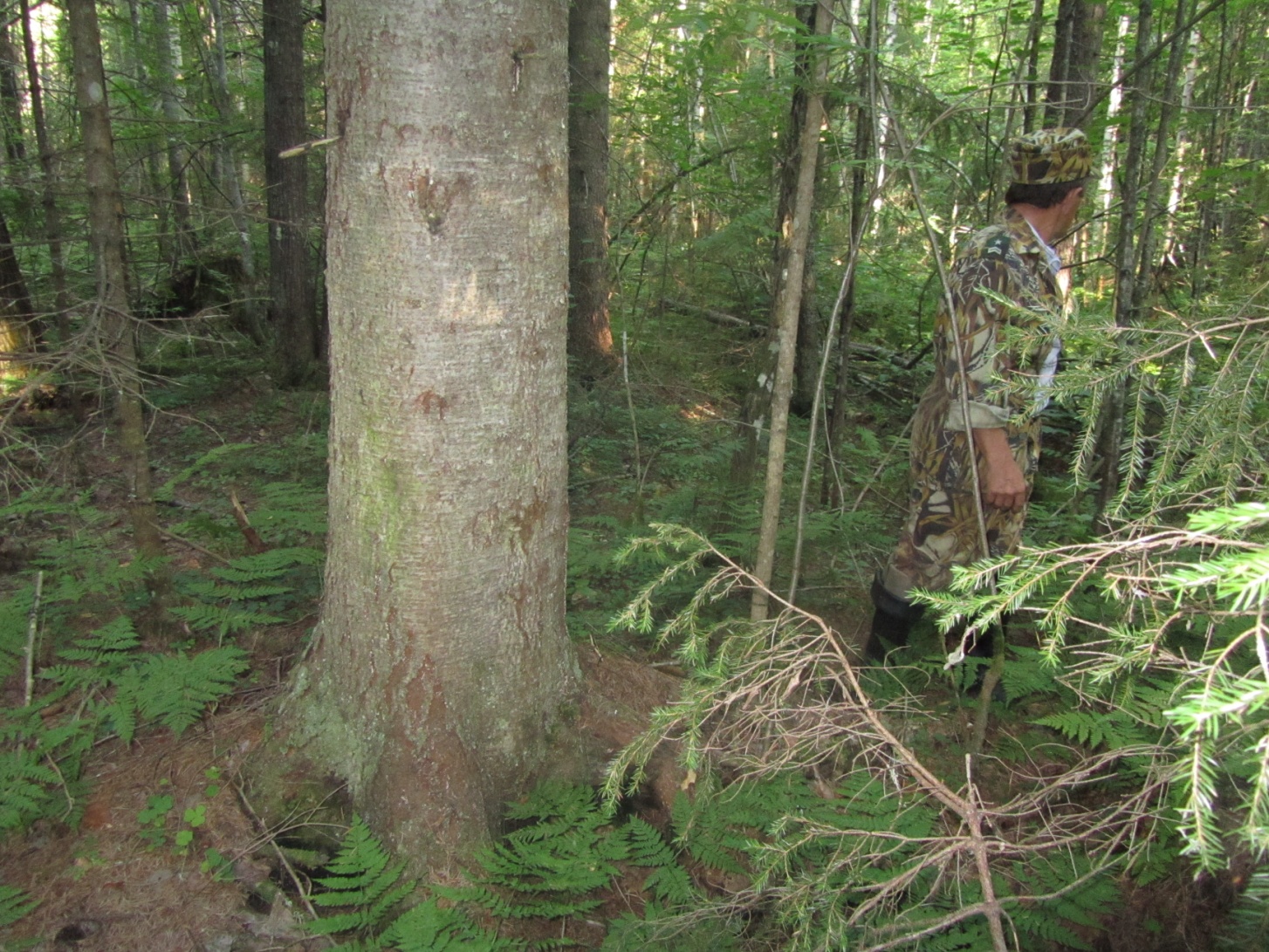 С пихты шишки
не опадают, они распадаются на ветках.
Чей это след?
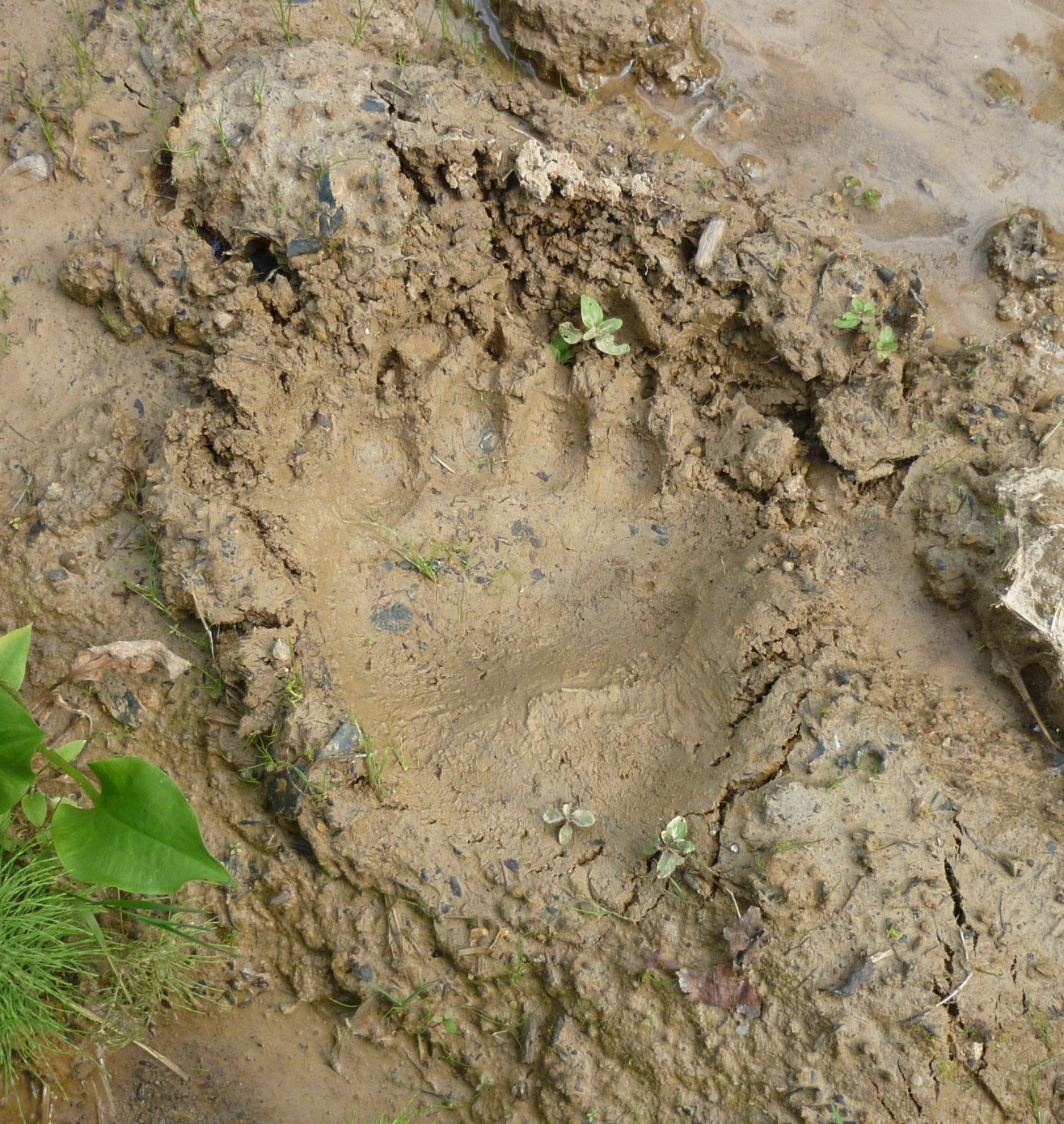 Кабана
Медведя
Человека
Рыси
Что случилось с этим деревом?
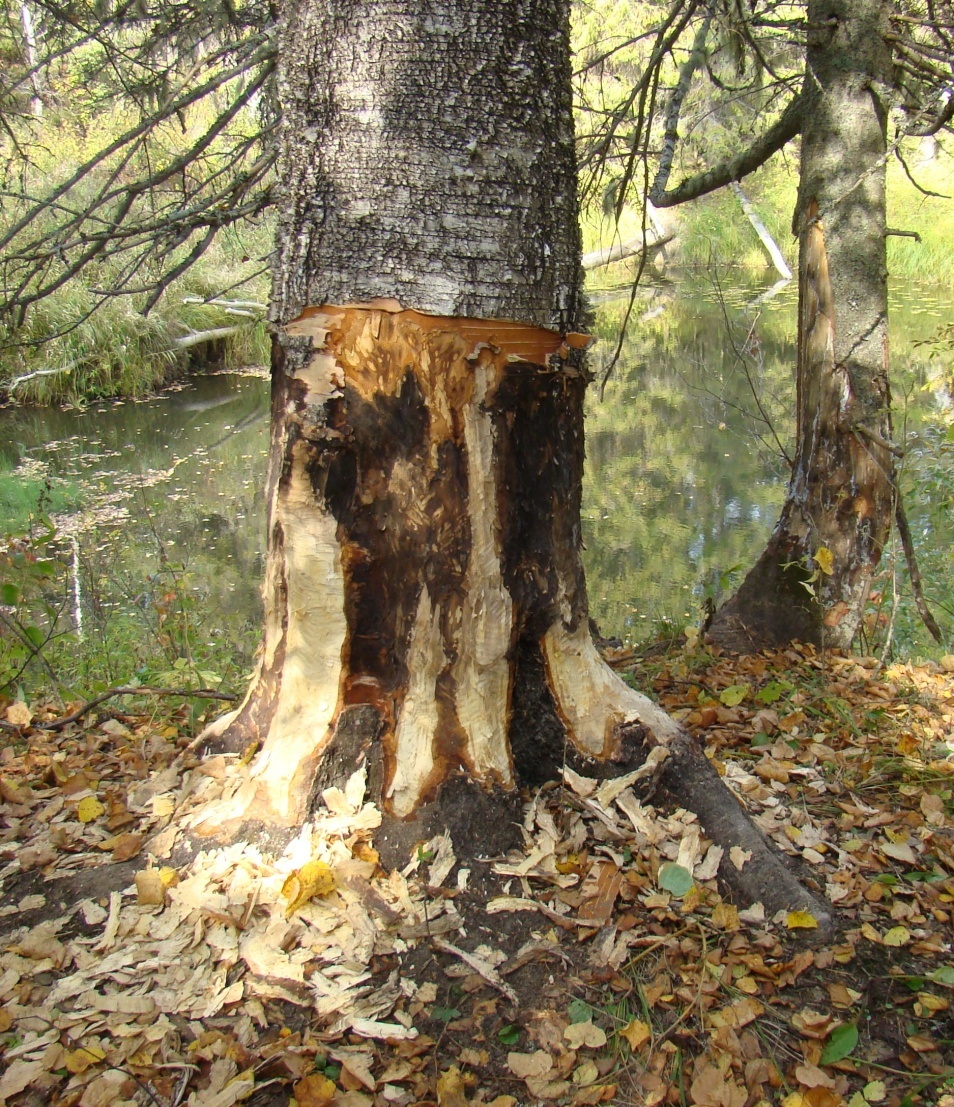 Лось точил свои зубы
Люди ободрали кору на растопку костра
Берёзу погрыз бобр
Заяц погрыз дерево
Узнай зверя
Козодой при явной опасности шипит, широко раскрывая рот. А чем питается эта птица?
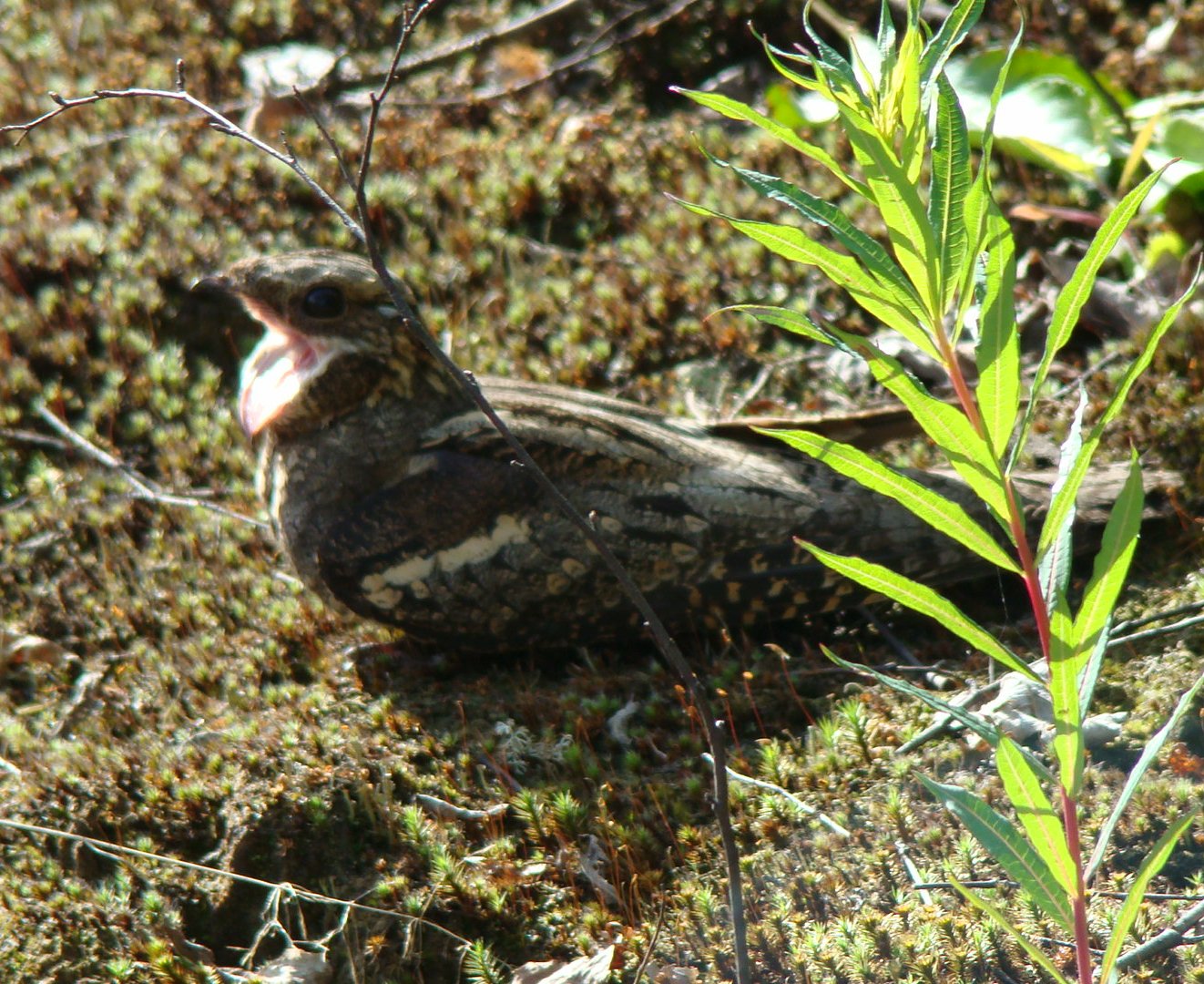 Летающими насекомыми
Узнай зверя
Почему в стволе шишки?
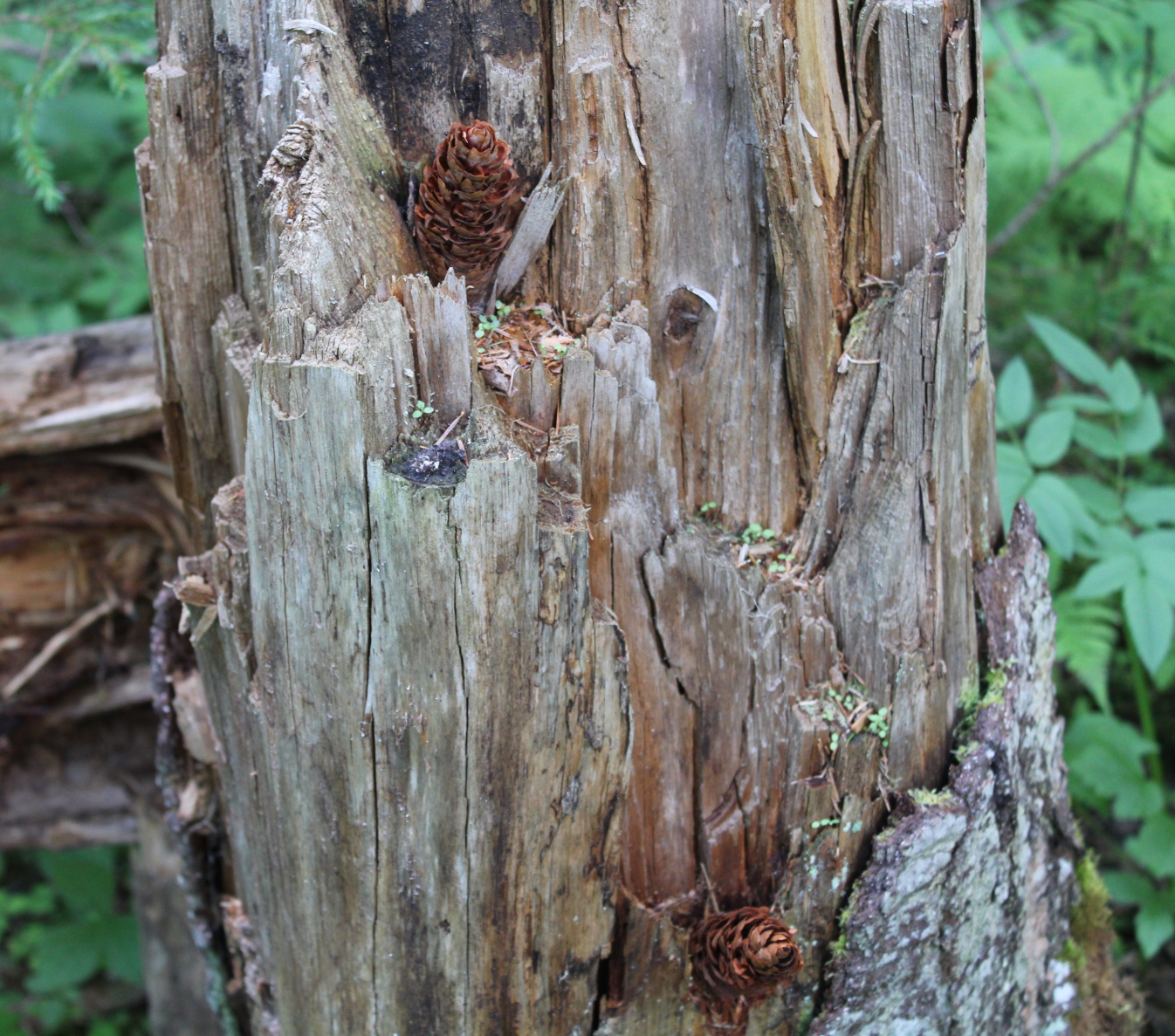 Это кузница дятла
Узнай зверя
Почему лягушка посинела?
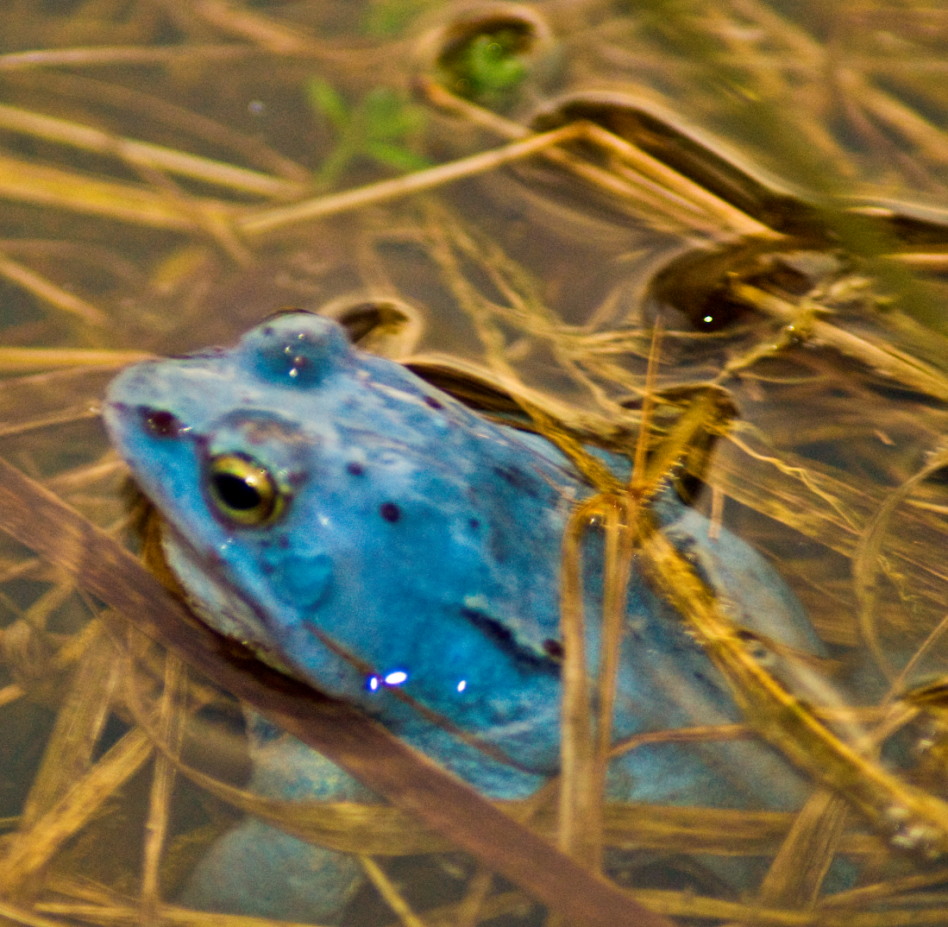 Замёрзла зимой
Испугалась
Самец «надел» брачный наряд
Упала в синюю краску
Молодцы!
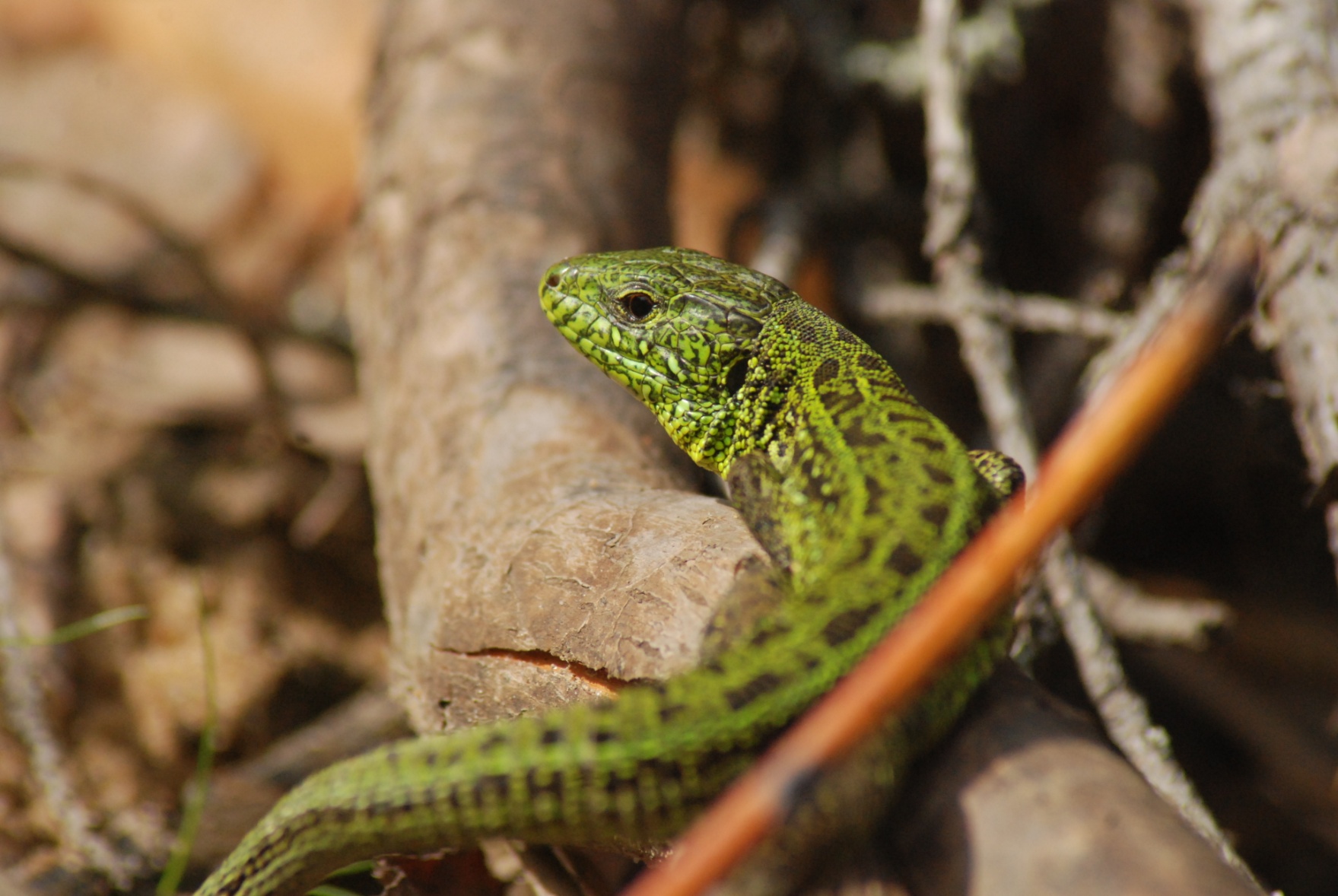 Спасибо за внимание!